Ψηφιακή Επεξεργασία Σήματος
Διαλεξη 9η
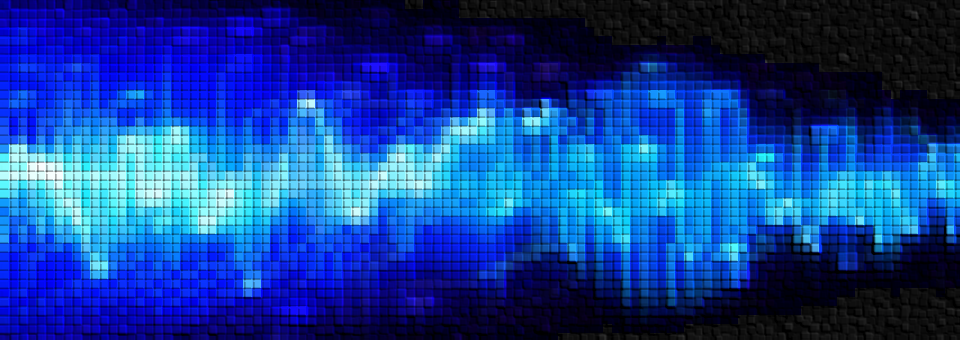 Συστήματα στο χώρο του Fourier
© Καφεντζής Γιώργος, PhD
Ψηφιακή Επεξεργασία Σήματος
© Καφεντζής Γιώργος, PhD
Ψηφιακή Επεξεργασία Σήματος
© Καφεντζής Γιώργος, PhD
Ψηφιακή Επεξεργασία Σήματος
ΓΧΑ Συστήματα στο Χώρο της Συχνότητας
Ας δούμε ένα εποπτικό παράδειγμα
Κατά πλάτος








Κατά φάση
Είσοδος
Σύστημα
Έξοδος
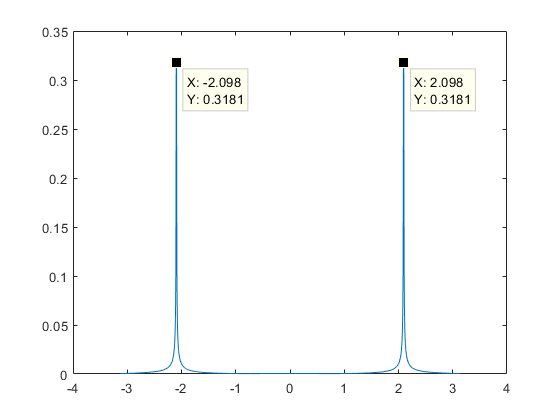 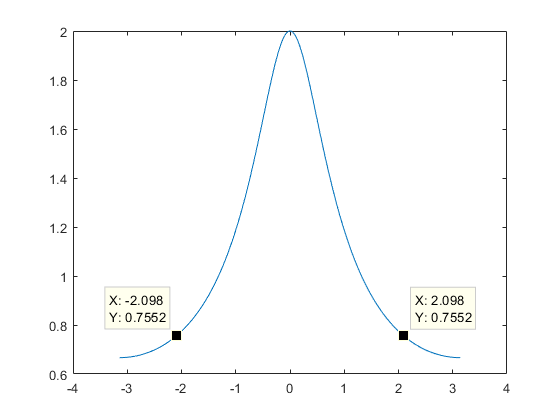 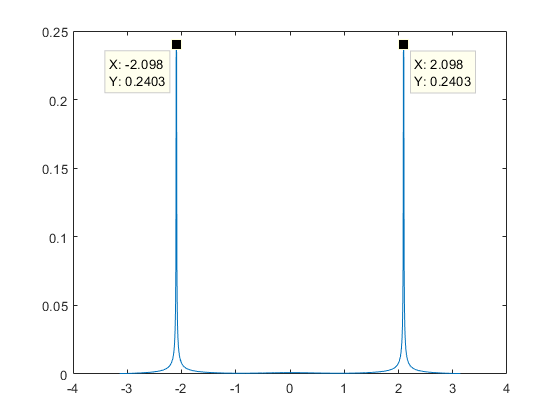 .
Είσοδος
Σύστημα
Έξοδος
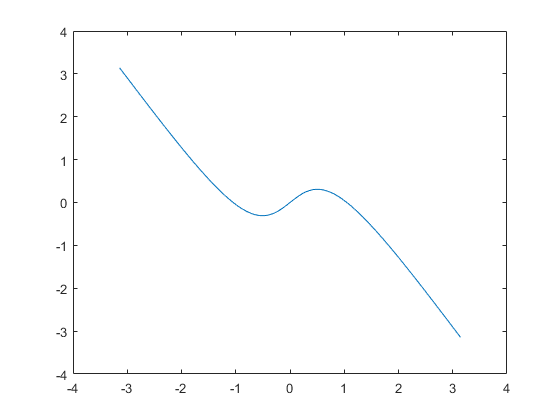 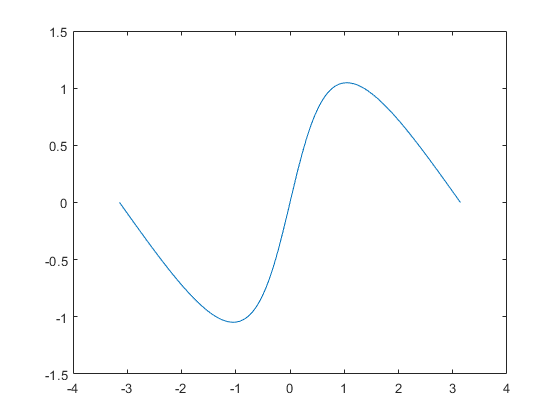 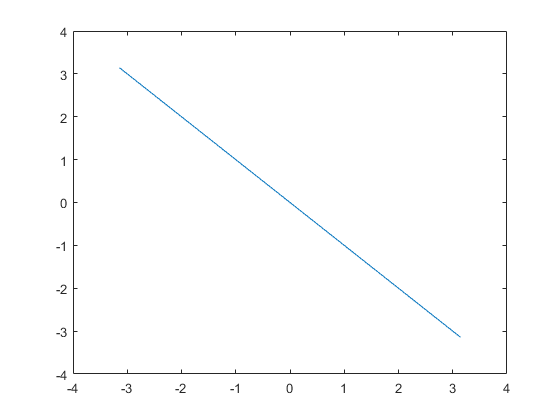 © Καφεντζής Γιώργος, PhD
Ψηφιακή Επεξεργασία Σήματος
© Καφεντζής Γιώργος, PhD
Ψηφιακή Επεξεργασία Σήματος
© Καφεντζής Γιώργος, PhD
Ψηφιακή Επεξεργασία Σήματος
© Καφεντζής Γιώργος, PhD
Ψηφιακή Επεξεργασία Σήματος
© Καφεντζής Γιώργος, PhD
Ψηφιακή Επεξεργασία Σήματος
ΓΧΑ Συστήματα στο Χώρο της Συχνότητας – Εξισώσεις διαφορών
Παράδειγμα:
© Καφεντζής Γιώργος, PhD
Ψηφιακή Επεξεργασία Σήματος
ΓΧΑ Συστήματα στο Χώρο της Συχνότητας – Εξισώσεις διαφορών
Παράδειγμα:
© Καφεντζής Γιώργος, PhD
Ψηφιακή Επεξεργασία Σήματος
ΓΧΑ Συστήματα στο Χώρο της Συχνότητας – Διατάξεις Συστημάτων
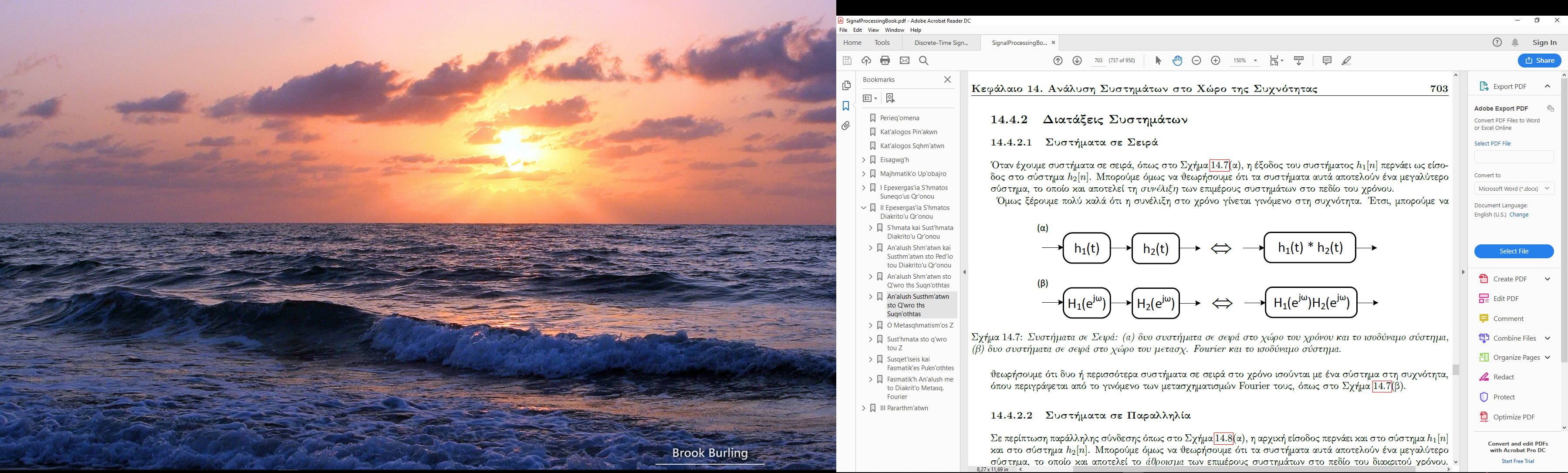 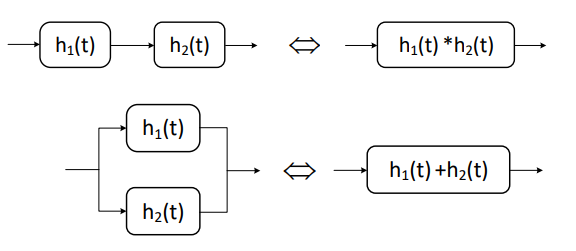 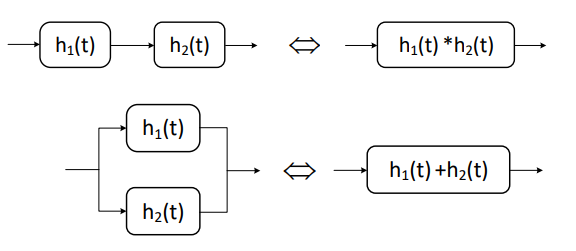 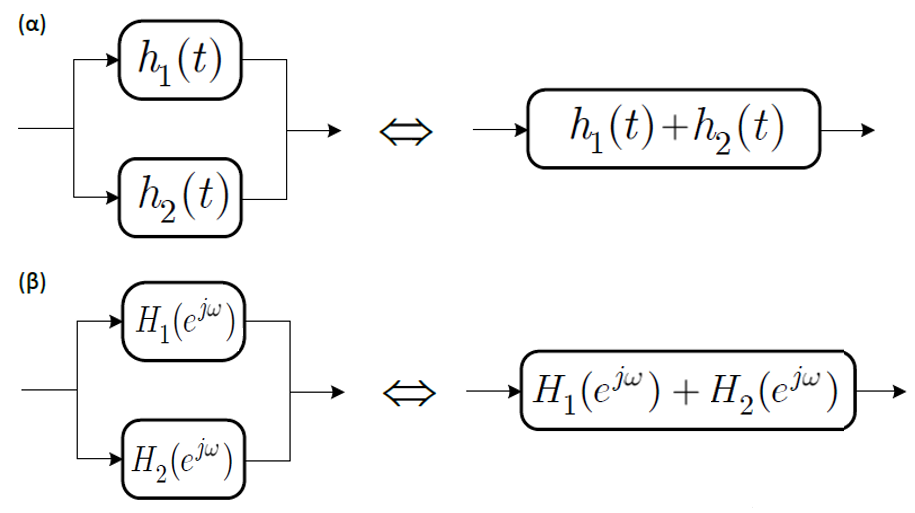 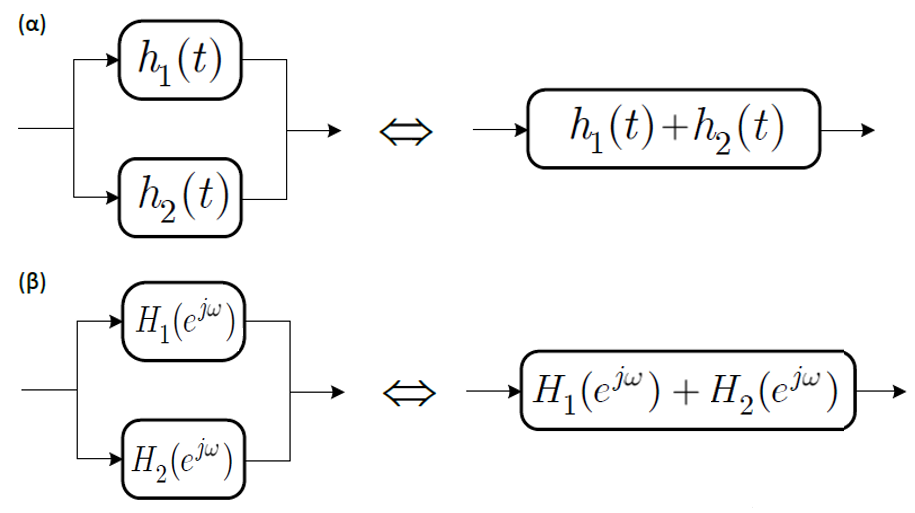 © Καφεντζής Γιώργος, PhD
Ψηφιακή Επεξεργασία Σήματος
ΓΧΑ Συστήματα στο Χώρο της Συχνότητας – Διατάξεις Συστημάτων
Παράδειγμα:
 Έστω το σύστημα της εικόνας, με 





α) υπολογίστε την απόκριση σε συχνότητα του συνολικού συστήματος
β) την κρουστική απόκριση του συνολικού συστήματος
γ) μια εξίσωση διαφορών που περιγράφει το σύστημα
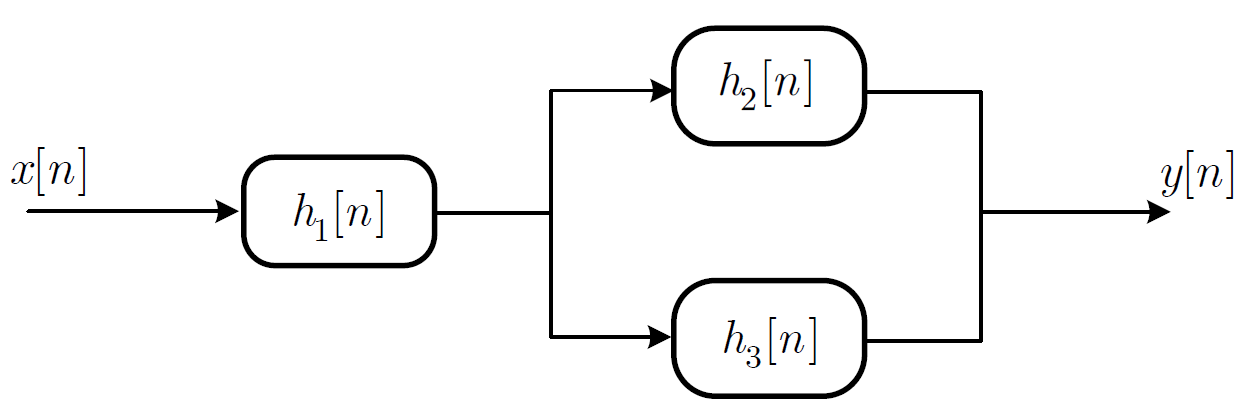 © Καφεντζής Γιώργος, PhD
Ψηφιακή Επεξεργασία Σήματος
ΓΧΑ Συστήματα στο Χώρο της Συχνότητας – Διατάξεις Συστημάτων
Παράδειγμα:
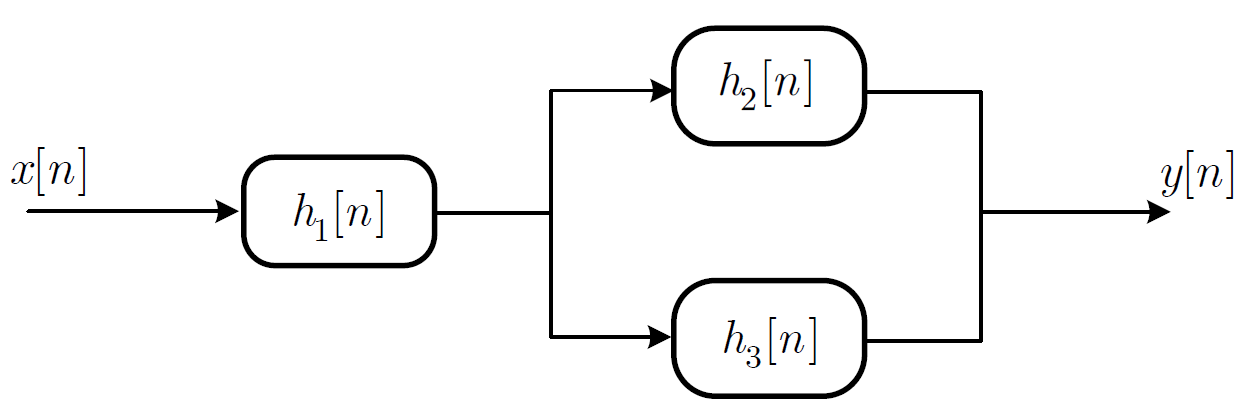 © Καφεντζής Γιώργος, PhD
Ψηφιακή Επεξεργασία Σήματος
ΓΧΑ Συστήματα στο Χώρο της Συχνότητας – Διατάξεις Συστημάτων
Παράδειγμα:
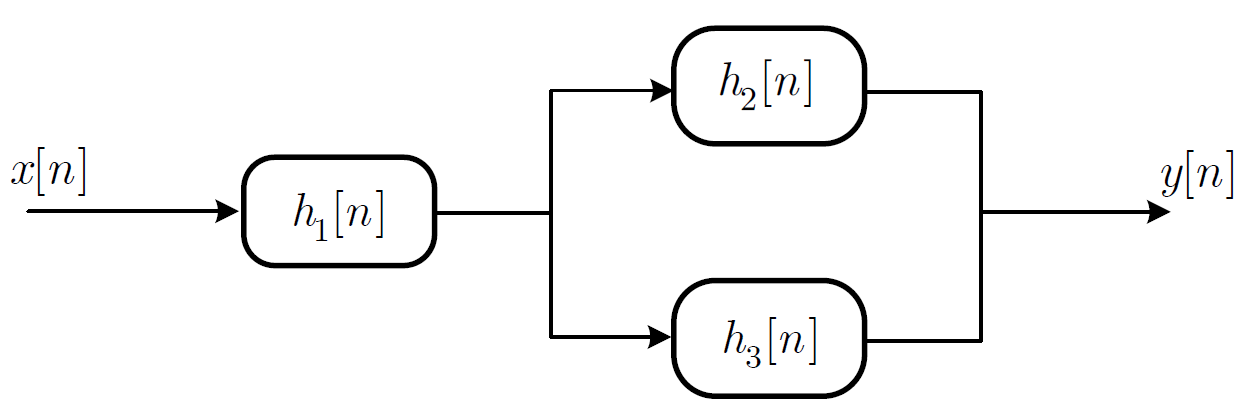 © Καφεντζής Γιώργος, PhD
Ψηφιακή Επεξεργασία Σήματος
ΓΧΑ Συστήματα στο Χώρο της Συχνότητας – Διατάξεις Συστημάτων
Παράδειγμα:
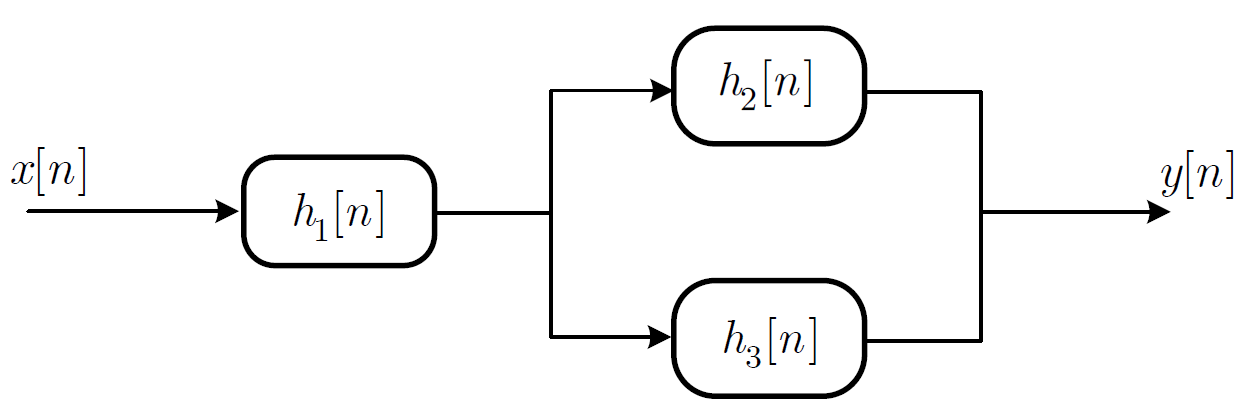 © Καφεντζής Γιώργος, PhD
Ψηφιακή Επεξεργασία Σήματος
ΓΧΑ Συστήματα στο Χώρο της Συχνότητας – Διατάξεις Συστημάτων
Παράδειγμα:
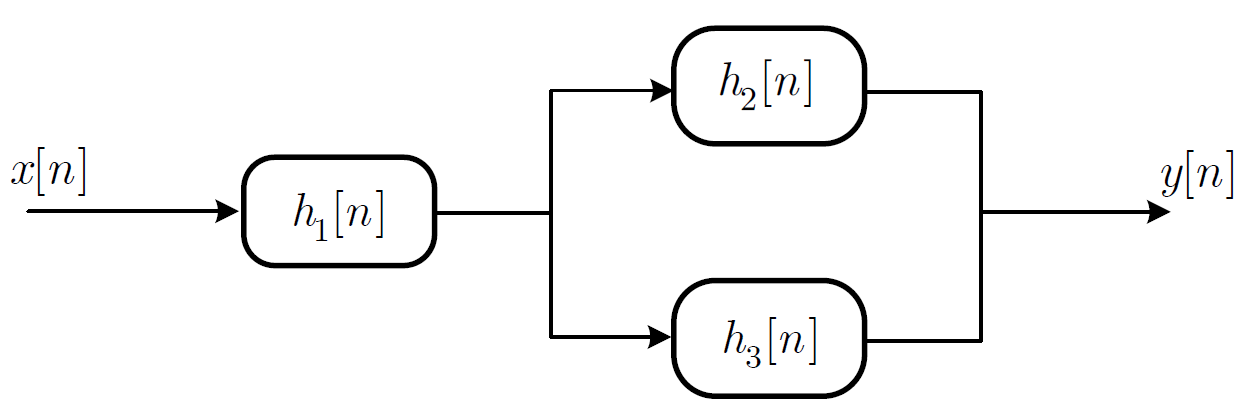 © Καφεντζής Γιώργος, PhD
Ψηφιακή Επεξεργασία Σήματος
ΓΧΑ Συστήματα στο Χώρο της Συχνότητας – Διατάξεις Συστημάτων
Παράδειγμα:
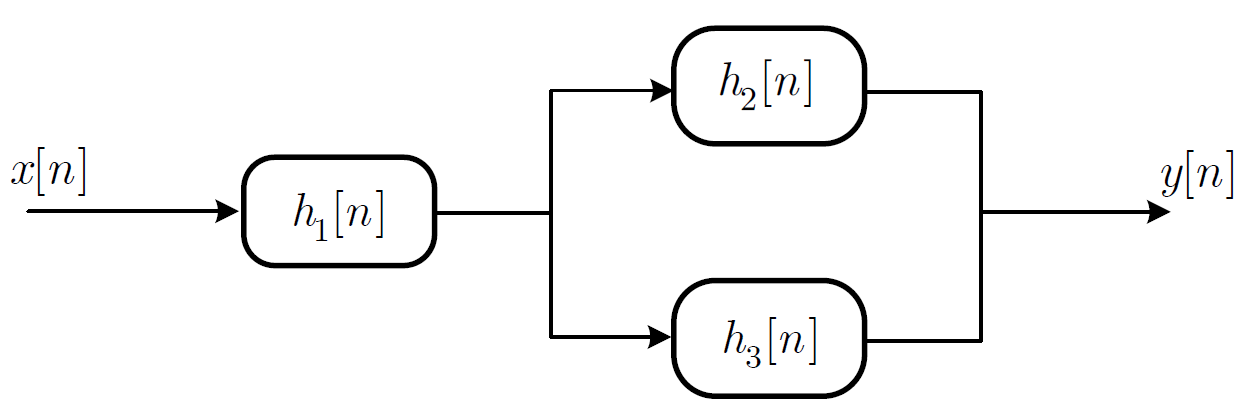 © Καφεντζής Γιώργος, PhD
Ψηφιακή Επεξεργασία Σήματος
ΓΧΑ Συστήματα στο Χώρο της Συχνότητας – Ιδανικά Φίλτρα Επιλογής Συχνότητας

Μια σημαντική κατηγορία συστημάτων είναι τα ιδανικά φίλτρα επιλογής συχνότητας
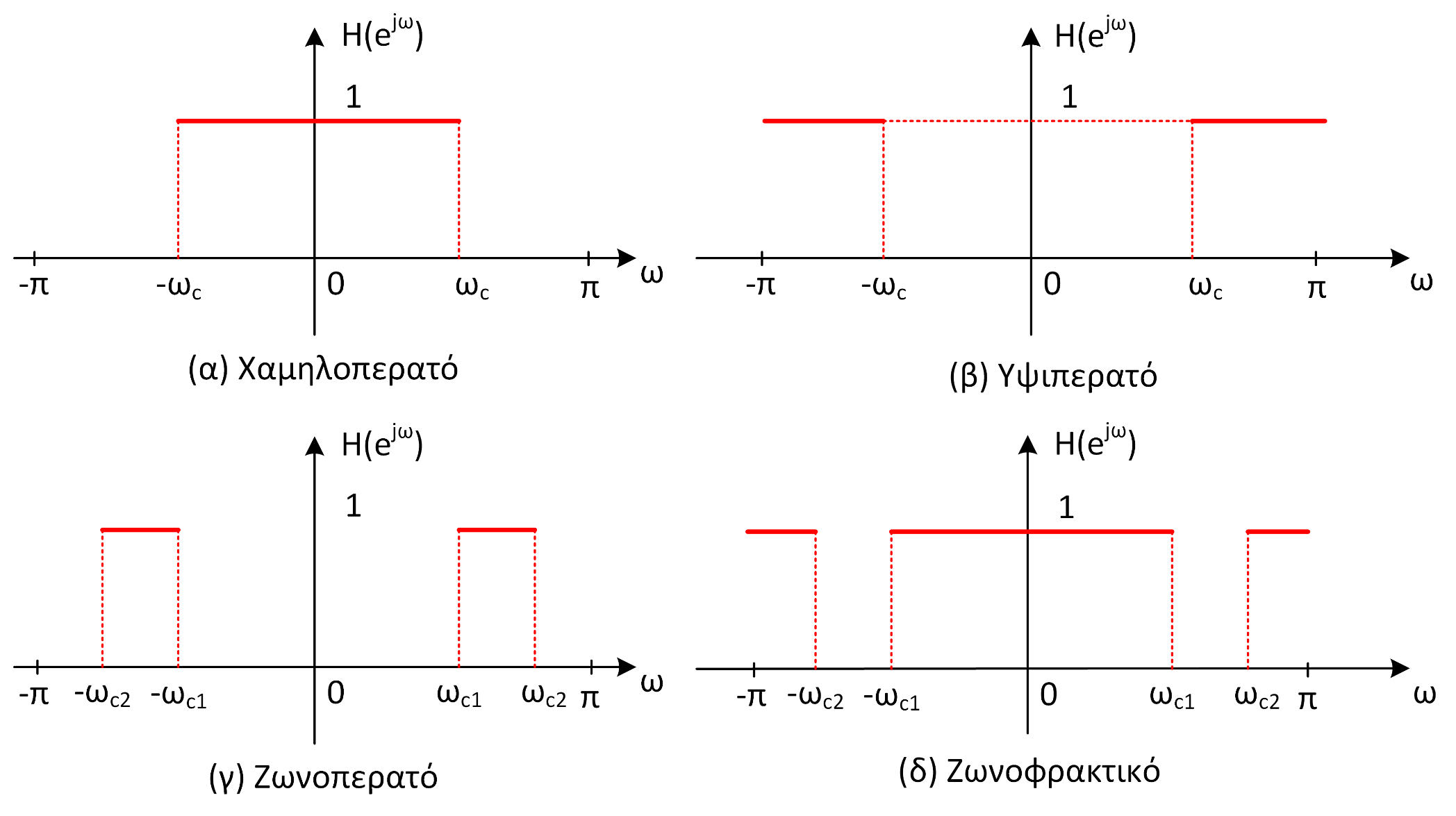 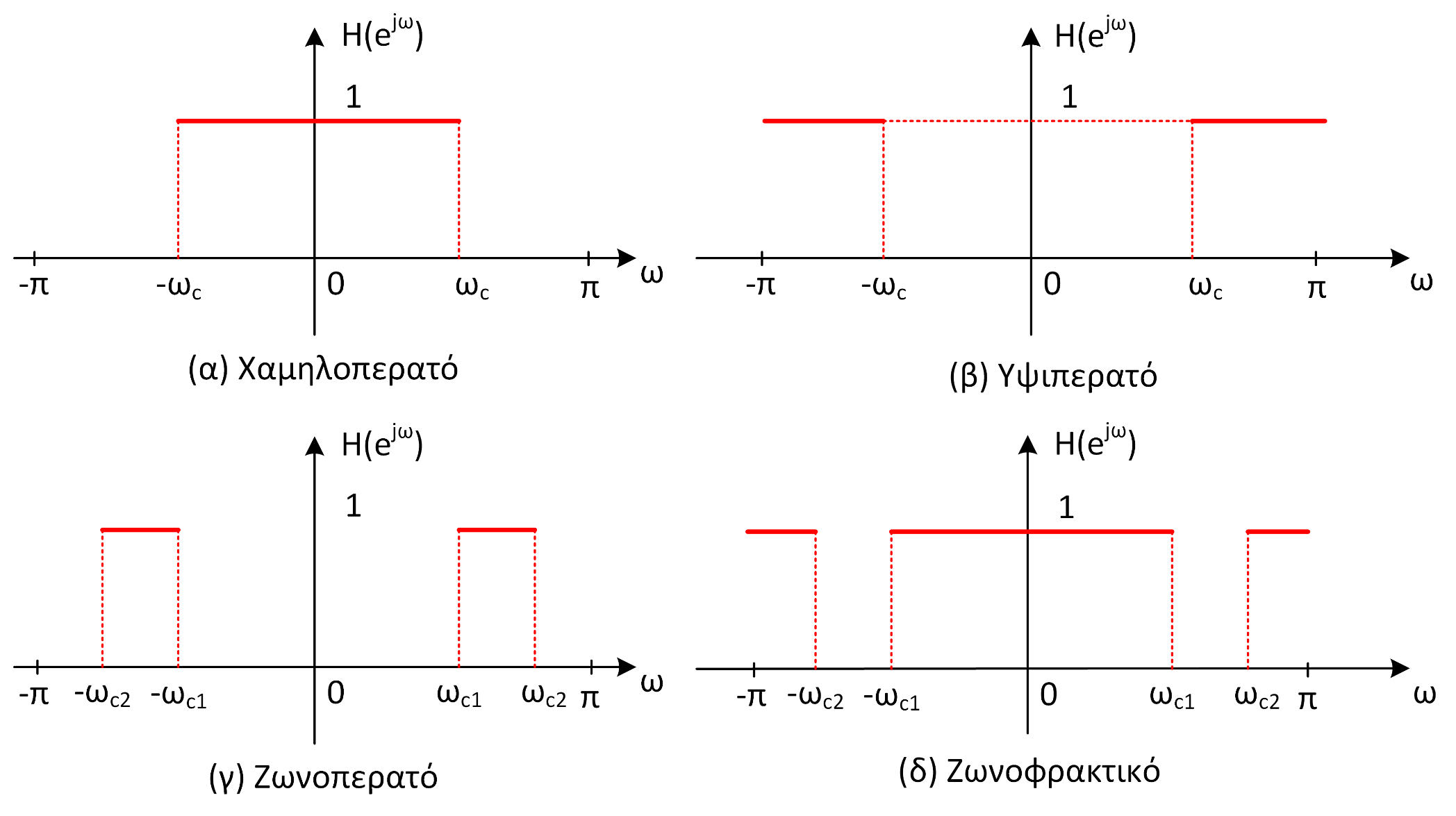 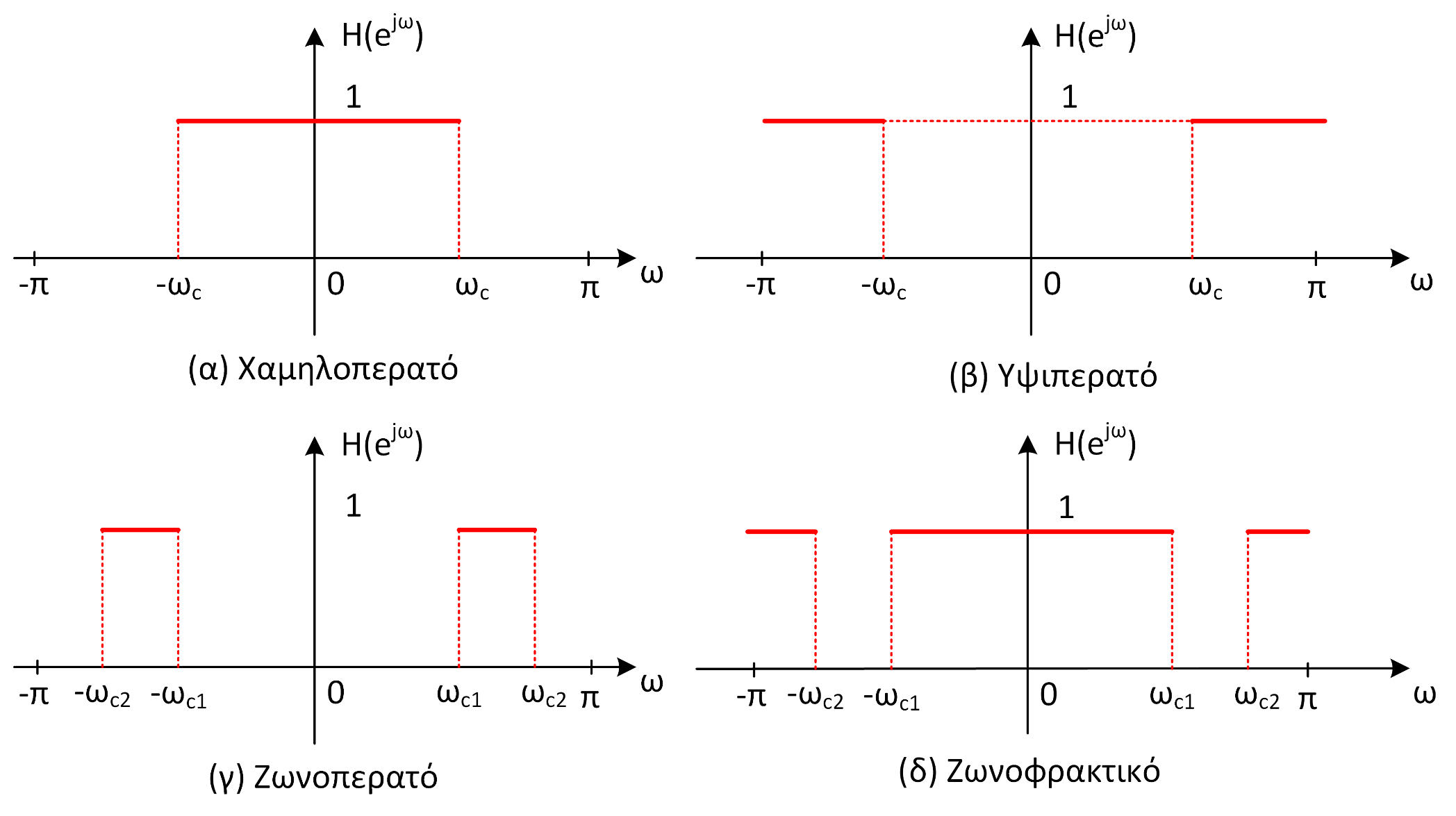 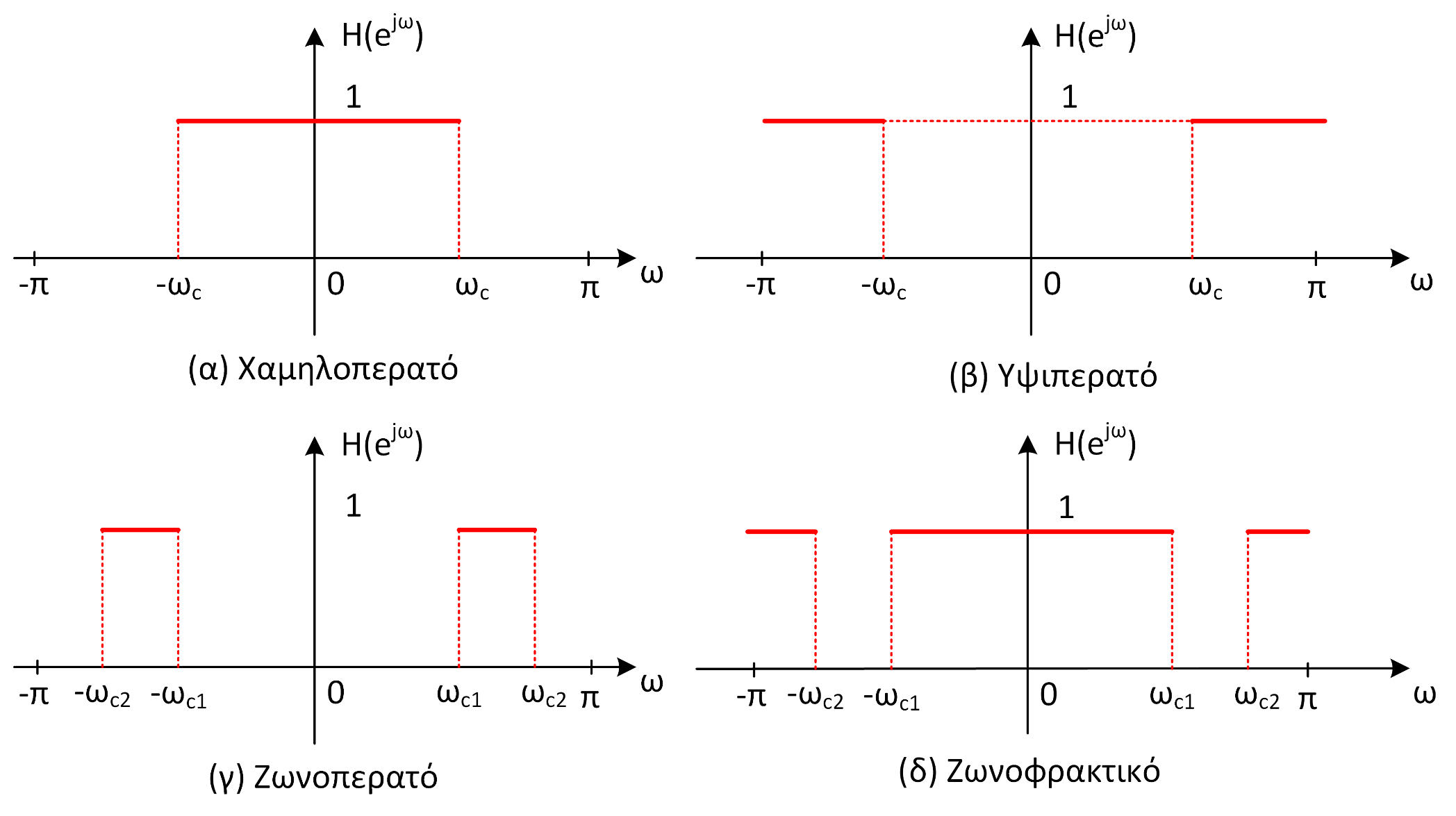 © Καφεντζής Γιώργος, PhD
Ψηφιακή Επεξεργασία Σήματος
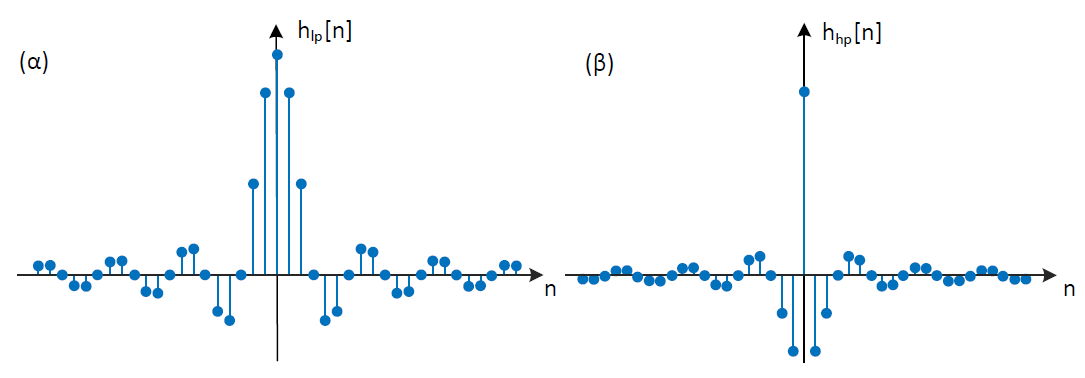 © Καφεντζής Γιώργος, PhD
Ψηφιακή Επεξεργασία Σήματος
ΓΧΑ Συστήματα στο Χώρο της Συχνότητας – Ιδανικά Φίλτρα Επιλογής Συχνότητας
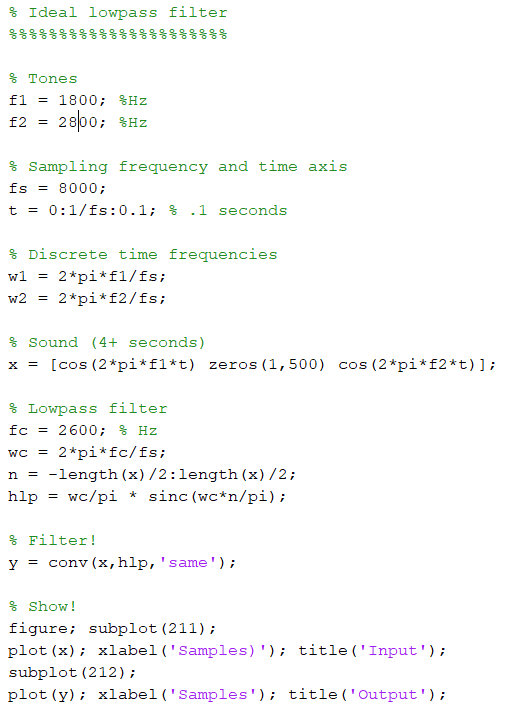 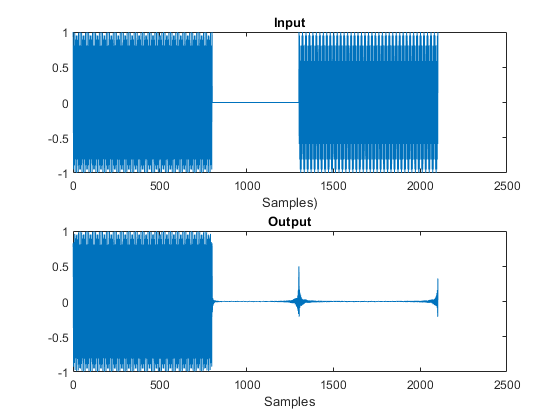 © Καφεντζής Γιώργος, PhD
Ψηφιακή Επεξεργασία Σήματος
© Καφεντζής Γιώργος, PhD
Ψηφιακή Επεξεργασία Σήματος
ΓΧΑ Συστήματα στο Χώρο της Συχνότητας – Ιδανικά Φίλτρα Επιλογής Συχνότητας
Παράδειγμα:
© Καφεντζής Γιώργος, PhD
Ψηφιακή Επεξεργασία Σήματος
ΤΕΛΟΣ ΔΙΑΛΕΞΗΣ
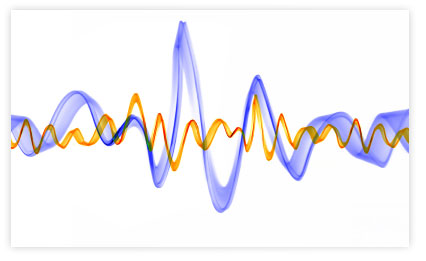 © Καφεντζής Γιώργος, PhD